Audit Committee
City Auditor’s Office		FY19 Proposed Operating Budget: $3,941,674
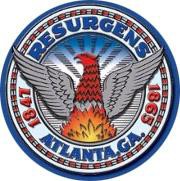 City Auditor
Administrative Analyst
Deputy City Auditor
Budget to Actual FY16-FY18
Organizational Chart
Performance
Audit/Investigations Team
Performance
Audit Team